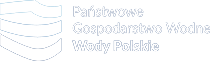 Zadania zrealizowane przez Państwowe Gospodarstwo Wodne Wody Polskie Regionalny Zarząd Gospodarki Wodnej w Gliwicach w roku 2022
Powiat cieszyński
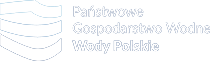 Likwidacja wyrw brzegowych i dennych potoku Dobka w km 0+000-0+200 w m. Ustroń (rozmiar rzeczowy: 0,200 km
Zdjęcie przed realizacją zadania
Zdjęcie po wykonaniu zadania
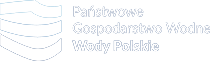 Remont stopnia w km 78+317 rzeki Małej Wisły,
m. Hermanice, gm. Ustroń, pow. cieszyński,
woj. śląskie
Zdjęcie przed realizacją zadania
Zdjęcie po wykonaniu zadania
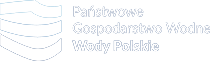 Wykonanie utrzymania wałów przeciwpowodziowych rzeki Brennicy w m. Górki Wielkie, Górki Małe, Brenna, pow. cieszyński, woj. śląskie (rozmiar rzeczowy: 15,000 km)
Zdjęcie przed realizacją zadania
Zdjęcie po wykonaniu zadania
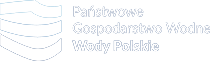 Wykonanie utrzymania wałów przeciwpowodziowych rzeki Brennicy w m. Górki Wielkie, Górki Małe, Brenna, pow. cieszyński, woj. śląskie (rozmiar rzeczowy: 15,000 km)
Zdjęcie przed realizacją zadania
Zdjęcie po wykonaniu zadania
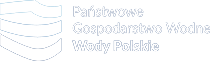 Zabezpieczenia stopnia rz. Brennica w km 10+740 w m. Brenna gm. Brenna
Zdjęcie przed realizacją zadania
Zdjęcie w trakcie wykonywania zadania
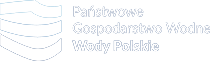 Naprawa elementów konstrukcyjnych stopnia oraz koryta regulacyjnego rz. Brennicy w km 4+440-4+500 w m. Górki Małe gm. Brenna
Zdjęcie przed realizacją zadania
Zdjęcie po wykonaniu zadania
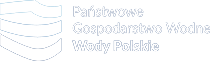 Konserwacja zabudowy regulacyjnej oraz koryta potoku Leśnica w km 5+450-5+560 w m. Brenna gm. Brenna (zakres rzeczowy 0,110 km),
Zdjęcie przed realizacją zadania
Zdjęcie w trakcie realizacji zadania
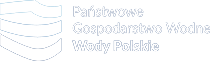 Konserwacja cieku Podłączanka w km 1+100-1+450 w m. Goleszów
(rozmiar rzeczowy: 0,350 km)
Zdjęcie przed realizacją zadania
Zdjęcie po realizacji zadania
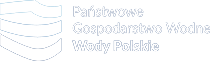 Wykonanie utrzymania wałów przeciwpowodziowych rzeki Wisły - wał prawy gm. Skoczów, Strumień, wał lewy gm. Brenna, Skoczów (rozmiar rzeczowy: 12,350 km)
Zdjęcie przed realizacją zadania
Zdjęcie po realizacji zadania
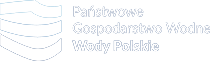 Remont jazu piętrzącego na rzece Wiśle w km 68+125 w m. Kiczyce
Zdjęcie przed realizacją zadania
Zdjęcie po realizacji zadania
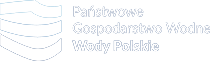 Wykonanie konserwacji (utrzymanie) obwałowania Lewobrzeżnej Młynówki Kiczyckiej, wał lewy w km cieku 6+600-7+100 oraz wał prawy w km cieku 6+700-7+070 gm. Skoczów, pow. cieszyński, woj. śląskie (rozmiar rzeczowy: 0,943 km)
Zdjęcie przed realizacją zadania
Zdjęcie po realizacji zadania
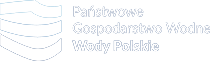 Wykonanie konserwacji (utrzymanie) obwałowania rzeki Knajki, wał lewy w km rzeki 0+000-1+195, 4+000-4+300, 5+970-7+700, 7+950-9+350 oraz wał prawy w km rzeki 0+670-1+330, 3+320-4+590, 5+400-9+375, gm. Strumień, Dębowiec, pow. cieszyński, woj. śląskie (rozmiar rzeczowy: 10,722 km)
Zdjęcie przed realizacją zadania
Zdjęcie po realizacji zadania
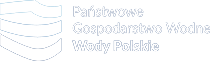 Interwencyjne usunięcie zatorów z koryta rzeki Knajka w km 1+400-1+550 w m. Bąków
gm. Strumień
Zdjęcie przed realizacją zadania
Zdjęcie po realizacji zadania
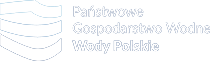 Zabezpieczenie stopnia rzeki Małej Wisły w km 63+840 w miejscowości Drogomyśl, gm. Strumień (Etap II), w formule "projektuj i buduj
Zdjęcie przed realizacją zadania
Zdjęcie po realizacji zadania
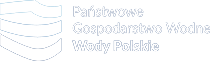 Naprawa umocnień skarp koryta rzeki Bładnica w km 2+320-2+330 w m. Międzyświeć gm. Skoczów (zakres rzeczowy 0,010 km)
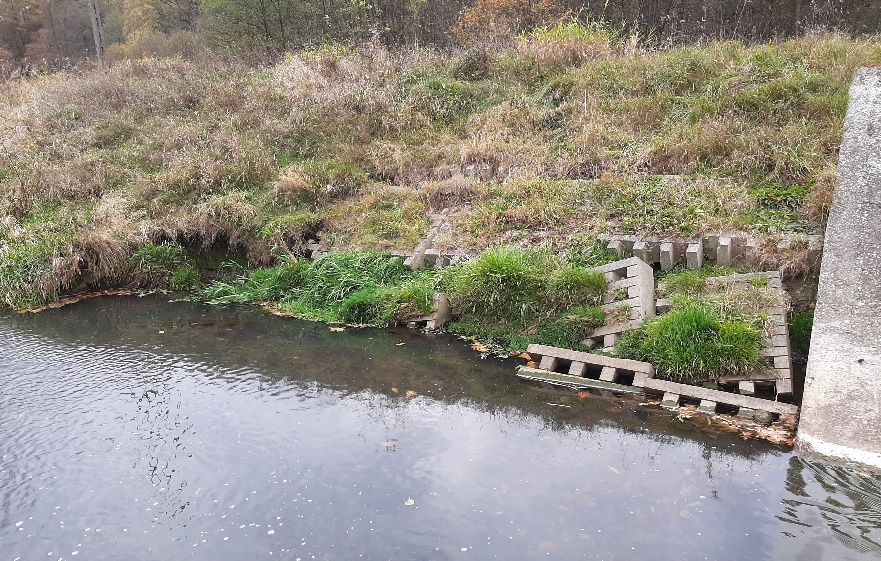 Zdjęcie przed realizacją zadania
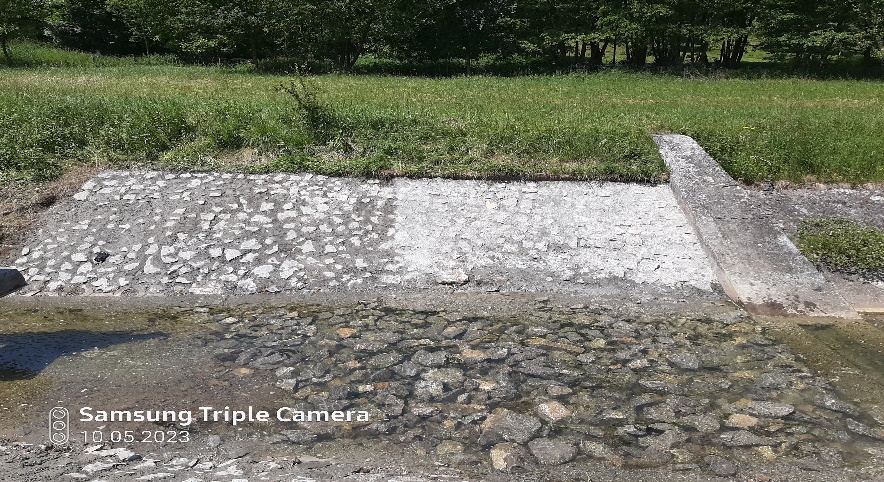 Zdjęcie po realizacji zadania
REGIONALNY ZARZĄD GOSPODARKI WODNEJW GLIWICACH
ul. Sienkiewicza 2
44-100 Gliwice
tel. 32 777 49 50
gliwice.wody.gov.pl
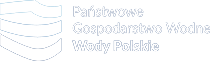